العلومالوحدة الرابعة: الأرضُ والفضاءُ والغلافُ الجويُّ الفصل الثاني: الأرضُ والسماءُ
الدرس الثاني: مكوّناتُ الغلافِ الجويِّ
في هذا الدرسِ سنكونُ قادرين على أن:
نُعدّدَ مكوّناتِ الغلافِ الجويِّ.
نَتعرّفَ على أهميّةِ الهواءِ للكائناتِ الحيّةِ.
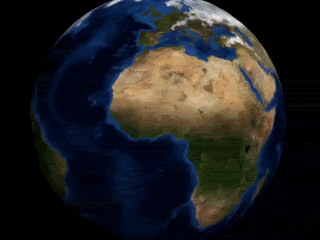 مُكوّناتُ الهواءِ
يتكوّنُ الهواءُ من:
الأوكسجين، الضروريِّ لتنفُّسِ الأحياءِ، ويساعدُ على الاحتراقِ.



ثُنائي أوكسيد الكربون.
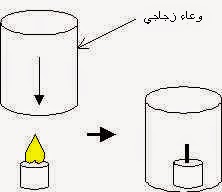 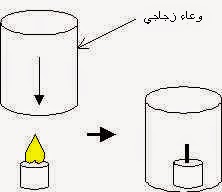 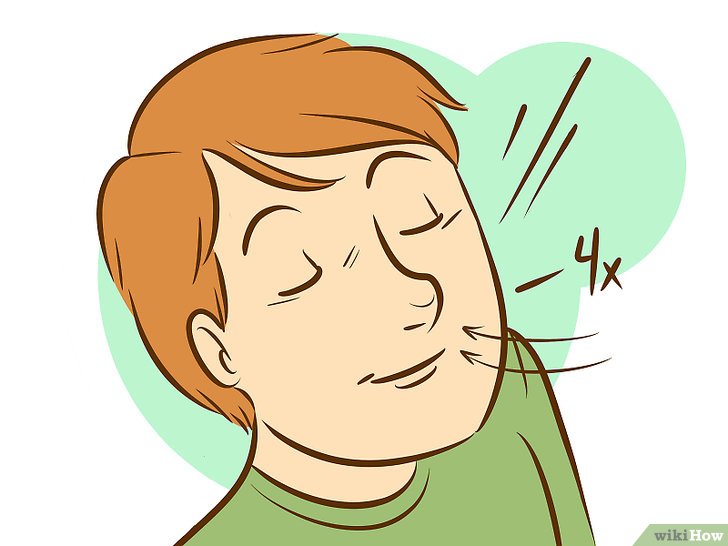 مكوّنات الهواء
3. النتروجين (الآزوت) الضروريِّ للتربةِ والنباتاتِ.
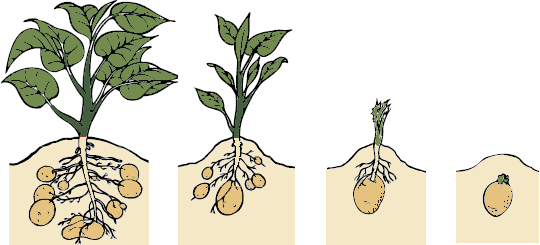 الأسماكُ؟ كيف تتنفّسُ
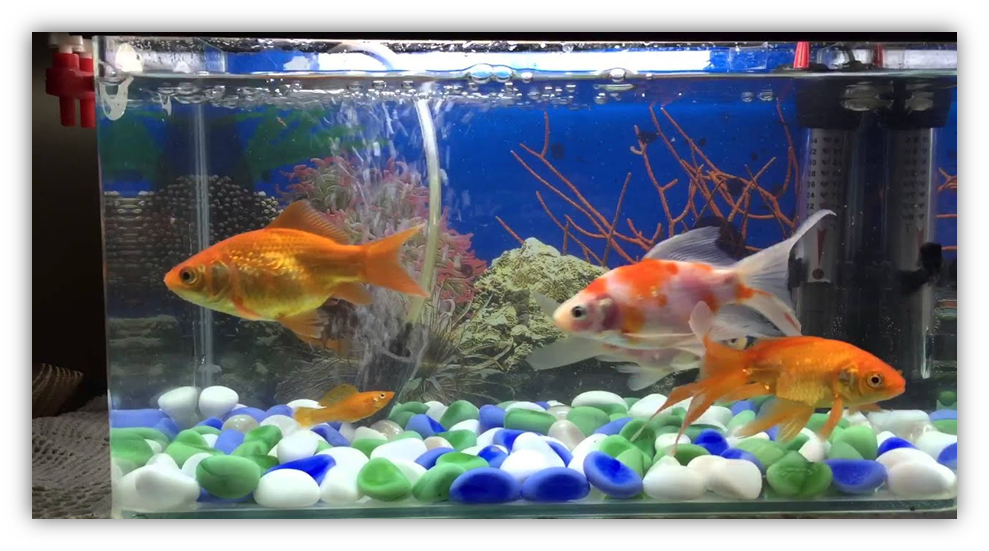 تتنفّسُ الأسماكُ الأوكسجين
 المُنحَلَّ في الماءِ